The Features of science
Starter Questions
Answer the following questions, in pairs, on MWBs

What are the 7 features of science?
Why is it important that research in Psychology is scientific? Can you remember the real life example that we discussed last lesson?
Why is it important that we can repeat research and get the same results?
What do you think a researcher needs to do in order to for their study to be fully replicable?
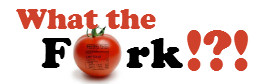 Starter Questions:  Answers
What are the 7 features of science?
Why is it important that research in Psychology is scientific? Can you remember the real life example that we discussed last lesson?
Why is it important that we can repeat research and get the same results?
What do you think a researcher needs to do in order to for their study to be fully replicable?
1. Theory construction; Hypothesis testing;   Empirical method; Falsifiabilty; Objectivity;
Replicability; Kuhn (paradigm/paradigm shifts)

2. It increases the confidence we can have in the research

3. If research is replicable it guards against scientific fraud (for instance, researchers may have simply made their findings up) and allows us to rule out that the finding was a one off caused by something about the original study (e.g. a biased sample)

4. To enable others to replicate a study, psychologists should publish full and precise details of their research
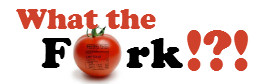 The Features of Science Activity
Get into pairs and decide who is going to be number 1 and who is going to be number 2
After the first activity, number 2s will stay put and number 1s will move, when they are told, to the remaining person in the next pair
You will need mini whiteboards for this first activity
Task one:  Objectivity
On your whiteboards answer the following question:

Is it possible to be totally objective in Psychology? Give a reason for your answer

The answer is NO! Popper (1972) challenged the assumption of total objectivity in any science when he argued that all people, including scientists, have beliefs, preferences, expectations and interests and that these influence the observations they make and could introduce bias into their scientific investigations. According to Popper, it is simply not possible to observe something without having some idea of what you are looking for, He demonstrated this during a lecture when he told his audience to ‘Observe!’ Predictably, the response of the audience was ‘Observe what?’ What we observe may partly depend on what we expect to see and in a research context is driven by relevant hypotheses or theories (i.e. the researcher’s theoretical orientation).  

How can researchers try to make themselves more objective?
Number 1s move clockwise to the next pair
Task two:  Falsifiability
Background information:

Karl Popper argued that a good scientific theory should be falsifiable i.e. have the possibility of it’s hypothesis being proven false 
Theories that survive attempts to falsify them become stronger not because they are true but because they have not been proved false
This is why we never say in essays “this proves that the theory is correct” instead we say “this adds support for the theory”
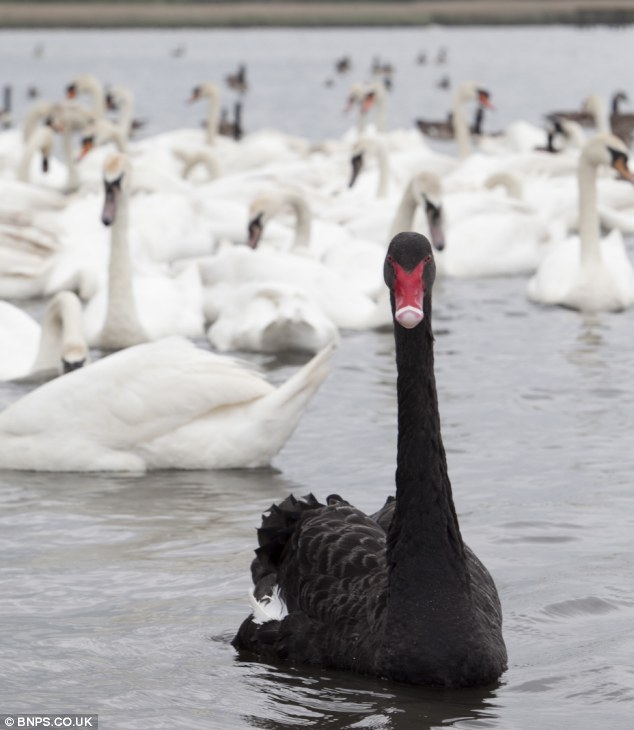 Task two:  Falsifiability
The maternal deprivation hypothesis: 
Bowlby’s maternal deprivation hypothesis states that disruption of the mother child relationship before the age of 5 (an example Bowlby used of this disruption was the mother working full time) will have serious, irreversible and long term consequences for the mental health of the child.   

Freud’s theory of repression:
Repression is a defence mechanism that protects the ego from anxiety. Memories or uncomfortable thoughts are repressed into the unconscious so we are no longer aware of them
Task:

Which theory is unfalsifiable?
Why is it unfalsifiable?
Why is the study of paranormal activity (ghosts e.t.c) unfalsifiable?
Can you think of any other areas of Psychology, or other theories from any discipline, that are unfalsifiable?
Number 1s move clockwise to the next pair
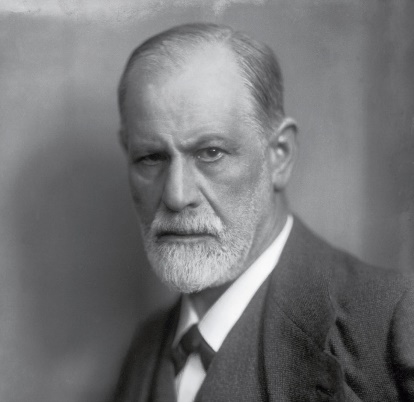 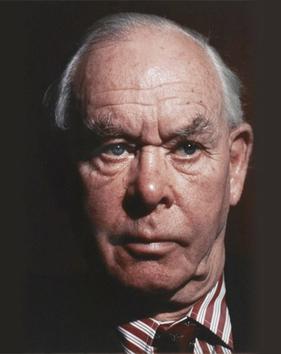 Task three:  Theory Construction
Science tests theories. There are two schools of thought as to how you should construct your theory:

The Deductive Method – This is where the theory is developed straight after observations have taken place
The Inductive Method – This is where the theory is developed once the researcher has carried out observations and tested their hypothesis
Task:

Try to put the cards in the right order under the headings inductive and deductive theory construction. Think logically
Task three:  Theory Construction
Did you get it right?
Inductive

Observations
Generate a testable Hypothesis
Conduct a study to test the hypothesis
Draw conclusion
Propose a theory
Deductive

Observations
Propose a theory
Generate a testable hypothesis
Conduct a study to test the hypothesis
Draw conclusions
Number 1s move clockwise to the next pair
Task three:  Theory Construction
Read through Baron Cohen’s research below and then on MWBs, write out the stages of the inductive method and then identify which part of Baron-Cohen’s research relates to it

Autism is more common in males and Baron Cohen studied theory of mind, which is the ability to realise that other people think and feel different things to you. He noted that autistic children did not have a theory of mind causing them to lack empathy.  Many autistic children have unusually strong obsessional interests, for example in railway timetables. Baron Cohen also noted the different ways that boys and girls who are not autistic play: many girls seem person oriented in their This led Baron Cohen to initial ideas that there is something different about the ways that males’ and females’ brains work, and that this difference is in evidence very early on. One piece of work that he supervised (it was actually carried out by Jennifer Connellan and Anna Batkti) had these hypotheses:   
One day old baby girls will spend more time looking at a human face than a mechanical object.  
One day old baby boys will spend more time looking at a mechanical object than a human face. 
To test these hypotheses babies saw Connellan’s face and a mobile (hanging toy) over their crib. Connelan was not told the gender of the babies; the babies were videoed so it was possible to tell where they were looking. The tapes were then analysed to see how long the babies looked at the face and the mobile and only then was the gender of the babies revealed. Both hypotheses were supported by the results of the study. 
This study, combined with much other work, led Baron Cohen to develop his empathizing-systemizing theory. It states that the female brain is predominantly hard-wired for empathy, which is the cognitive skill of identifying another person‘s emotions and thoughts, and the affective aspect of responding to these with an appropriate emotion. The male brain is predominantly hard-wired for systemizing (understanding and building systems) which refers to skills such as finding out how systems work, predicting them or inventing new ones.
Task three:  Theory Construction
Did you get it right?
Read through Baron Cohen’s research below and then on MWBs, write out the stages of the inductive method and then identify which part of Baron-Cohen’s research relates to it

Autism is more common in males and Baron Cohen studied theory of mind, which is the ability to realise that other people think and feel different things to you. He noted that autistic children did not have a theory of mind causing them to lack empathy.  Many autistic children have unusually strong obsessional interests, for example in railway timetables. Baron Cohen also noted the different ways that boys and girls who are not autistic play: many girls seem person oriented in their This led Baron Cohen to initial ideas that there is something different about the ways that males’ and females’ brains work, and that this difference is in evidence very early on. One piece of work that he supervised (it was actually carried out by Jennifer Connellan and Anna Batkti) had these hypotheses:   
One day old baby girls will spend more time looking at a human face than a mechanical object.  
One day old baby boys will spend more time looking at a mechanical object than a human face. 
To test these hypotheses babies saw Connellan’s face and a mobile (hanging toy) over their crib. Connelan was not told the gender of the babies; the babies were videoed so it was possible to tell where they were looking. The tapes were then analysed to see how long the babies looked at the face and the mobile and only then was the gender of the babies revealed. Both hypotheses were supported by the results of the study. 
This study, combined with much other work, led Baron Cohen to develop his empathizing-systemizing theory. It states that the female brain is predominantly hard-wired for empathy, which is the cognitive skill of identifying another person‘s emotions and thoughts, and the affective aspect of responding to these with an appropriate emotion. The male brain is predominantly hard-wired for systemizing (understanding and building systems) which refers to skills such as finding out how systems work, predicting them or inventing new ones.
Observations
Hypotheses
Carry out study
Conclusion
Number 1s move clockwise to the next pair
Generate theory
Task five:  Hypothesis testing
Remember, any hypothesis will be written for a study to be carried out on a group of people not on Jackson!
Part of theory construction is having a testable hypothesis. We have two types of hypothesis in Psychology an alternative and a null hypothesis

On your boards:

What is the difference between a null and alternative/experimental hypothesis?
Write an alternative and null hypothesis for the following. Remember to fully operationalise it:

Jackson noticed that his concentration was better during the day depending on whether he had eaten breakfast or not that morning. He decides to run a study to test this. There is some scientific evidence suggesting that eating breakfast improves concentration
Number 1s move clockwise to the next pair
Task six:  Paradigms & Paradigm Shifts
Read through page 12 of the pack on your own (then scan and watch the clip in pairs if you still don’t understand it all)

Now on your mini-whiteboards answer the following:

Who came up with the idea of paradigm shifts?
Why did he say that induction and deduction was not how science worked?
How many paradigms does a science have at a time?
What often happens if evidence is found to go against the paradigm.
When does a paradigm shift occur?
Darwin’s theory of evolution is an example of a paradigm shift. Can you come up with another one?
Task six:  Paradigms & Paradigm Shifts:  Answers
1. Who came up with the idea of paradigm shifts?
Kuhn (1962)
2. Why did he say that induction and deduction was not how science worked?
He believed it was paradigm shifts, and not testing, that advanced science 
3. How many paradigms does a science have at a time?
One paradigm is believed by all scientists in that field
4. What often happens if evidence is found to go against the paradigm.
They add on extra bits to the theory, believe the research is flawed, there is resistance to the evidence that the theory has been falsified!
5. When does a paradigm shift occur?
When mounting evidence against the paradigm is overwhelming and the new paradigm can explain all of the previous paradigm and things that did not fit with it
6. Darwin’s theory of evolution is an example of a paradigm shift. Can you come up with another one?
Now go back to your original group
Task seven: Is Psychology a Science?
In your groups on BWBs, split your board into two
On one half, write the heading ‘arguments for’ and on the other write the heading ‘arguments against’
Based on the discussions we have had in the classroom, list the arguments for and against Psychology being a science
Exam Practice
Answer the questions individually without looking at your notes

Briefly explain one reason why it is important for research to be replicated  (2 marks)

A researcher believed that there is a biological basis to aggression in males. She predicted that there would be a significant difference between the levels of the hormone testosterone in aggressive males and the levels of the hormone testosterone in non-aggressive males. In order to test her prediction, the researcher statistically analysed the levels of testosterone in saliva samples from 20 aggressive males and 20 non-aggressive males.

	Outline three ways in which the study described above could 	be considered to be scientific.  (3 marks)
Now award yourself a mark for each question, using the guidance on the next slide
Exam Practice:  Mark Scheme
Either of these:

The likelihood of the same differences occurring twice (or more), by chance alone are much smaller than when they occur the first time

It helps to avoid an anomalous result caused by poor methodology or scientific fraud being accepted

2. One mark for each of the following:

She developed an operationalised, testable hypothesis
She tested the hypothesis using the scientific method (laboratory experiment)
She used an objective measure of the DV (saliva collection)